PRAMP BoD MeetingTech Support Slides
May 5, 2024
New Purple Air Deployments
Holy Family (Grimshaw)
Rosary (Manning)
Good Shepherd (Peace River)
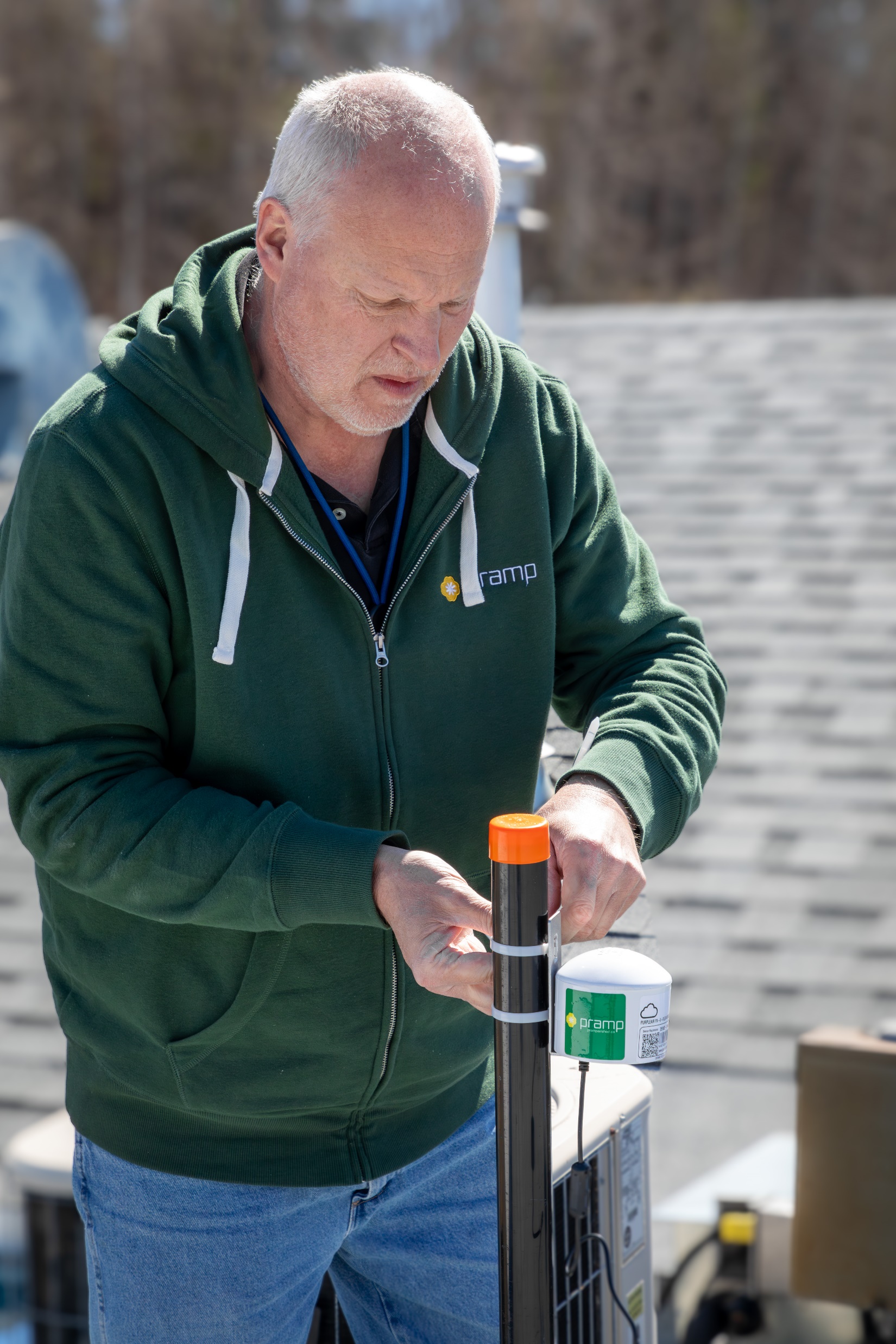 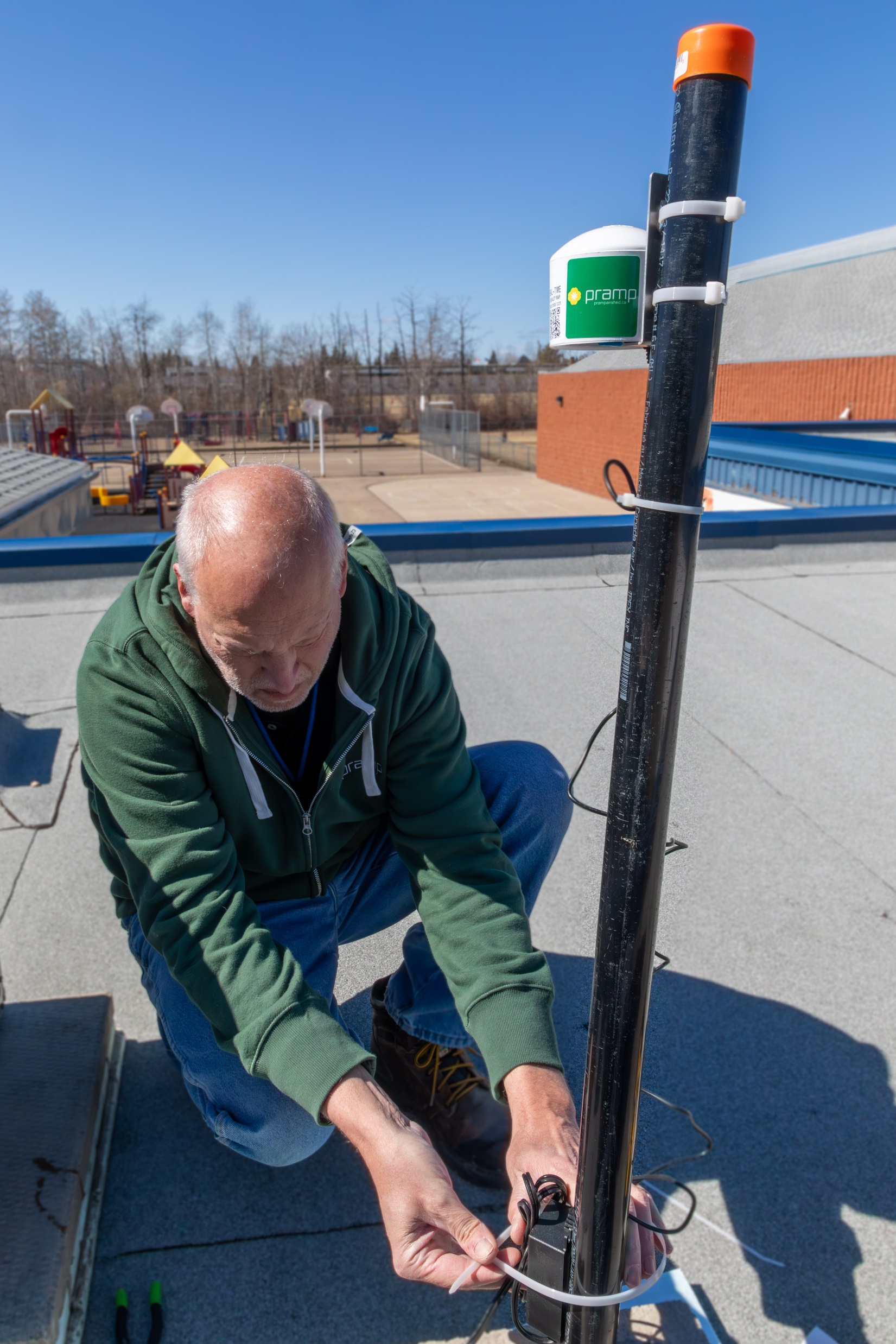 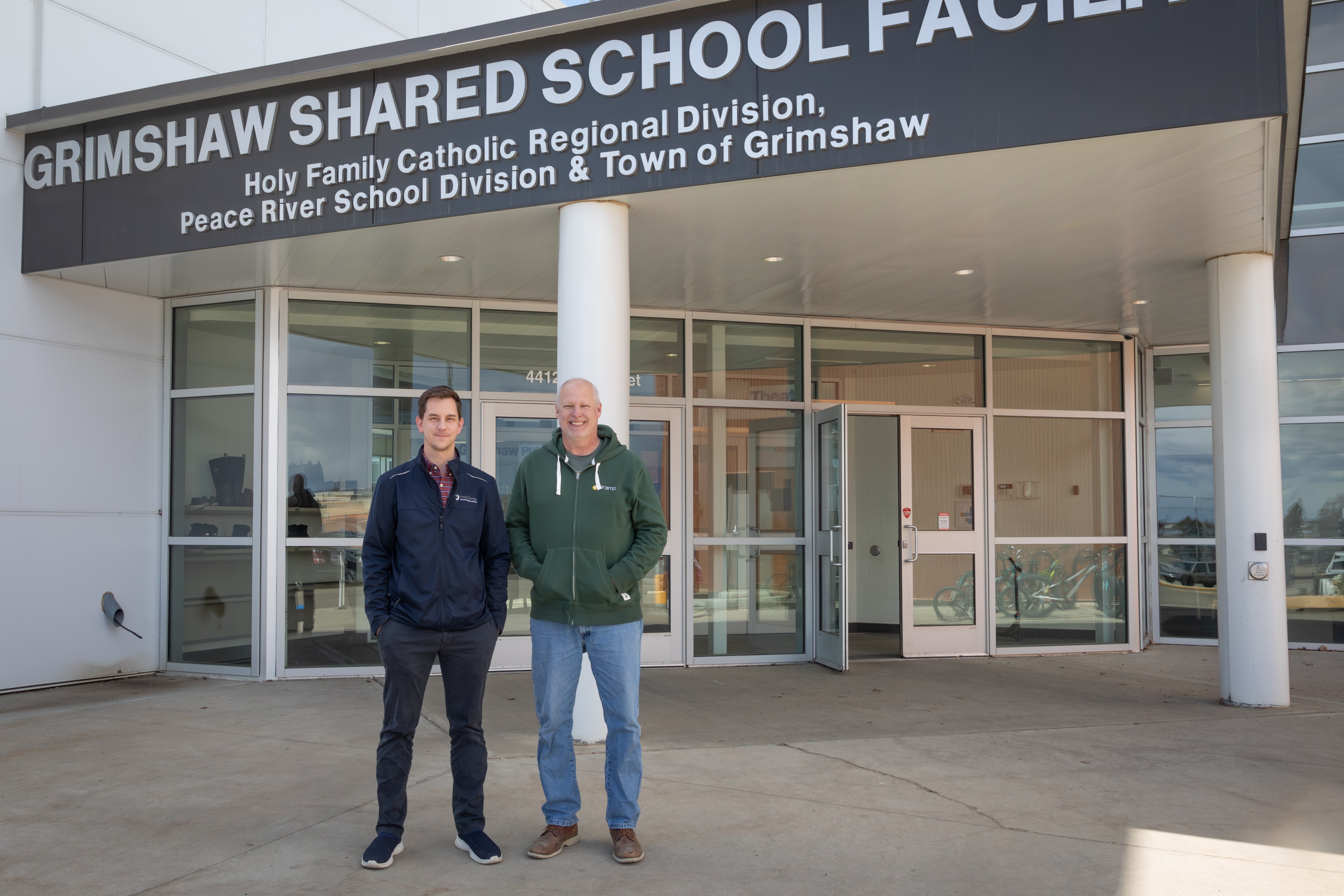 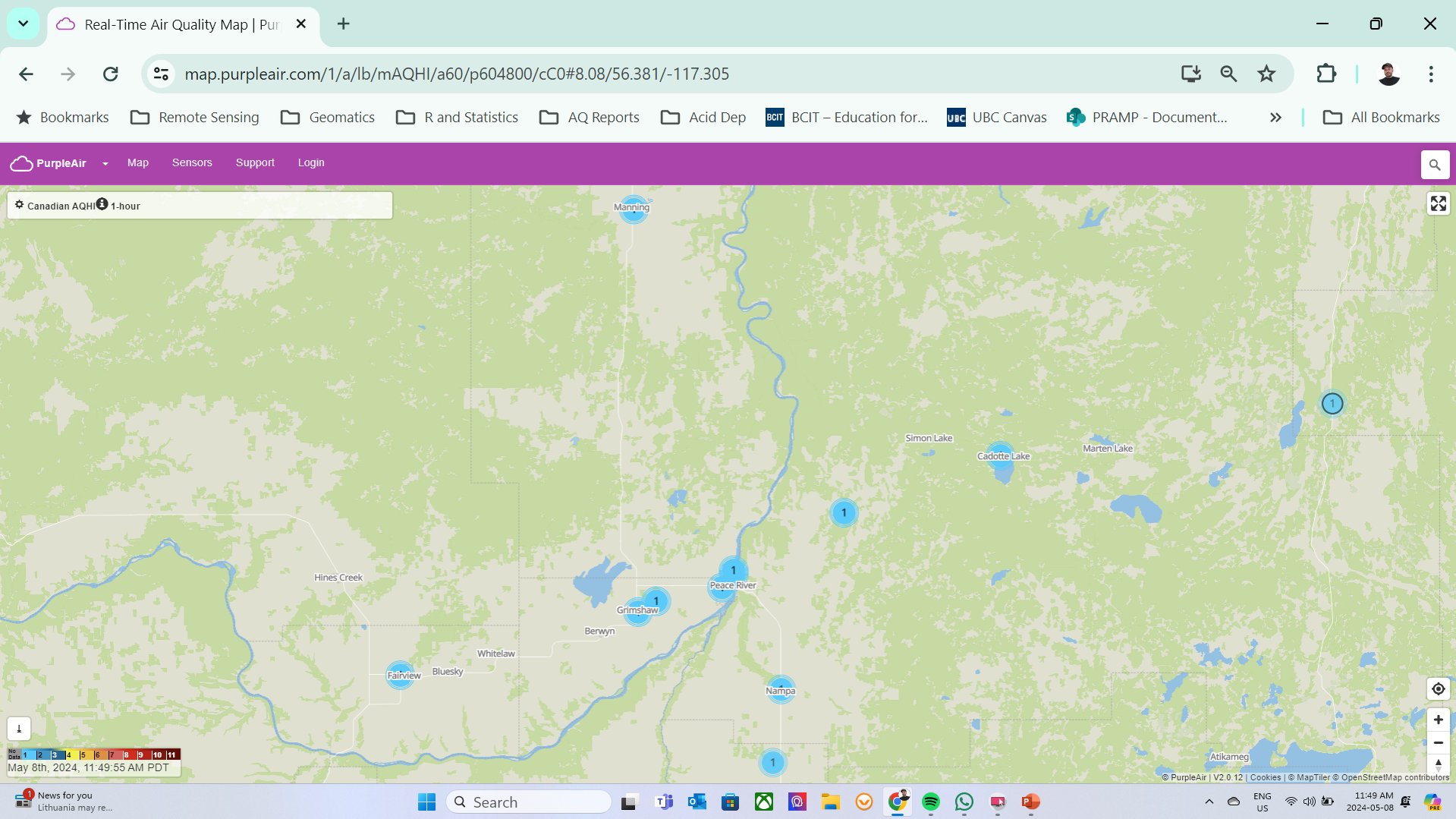 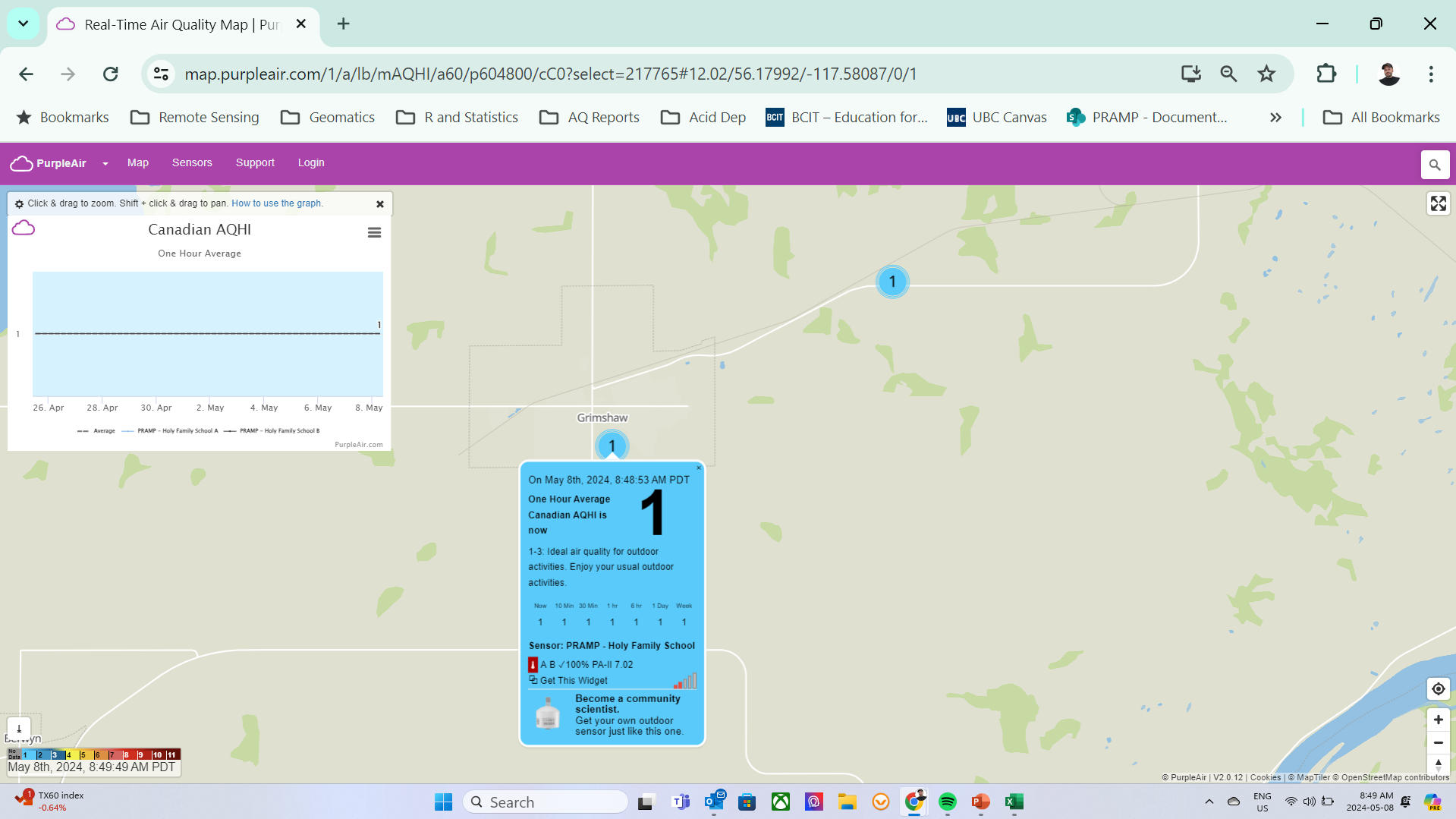 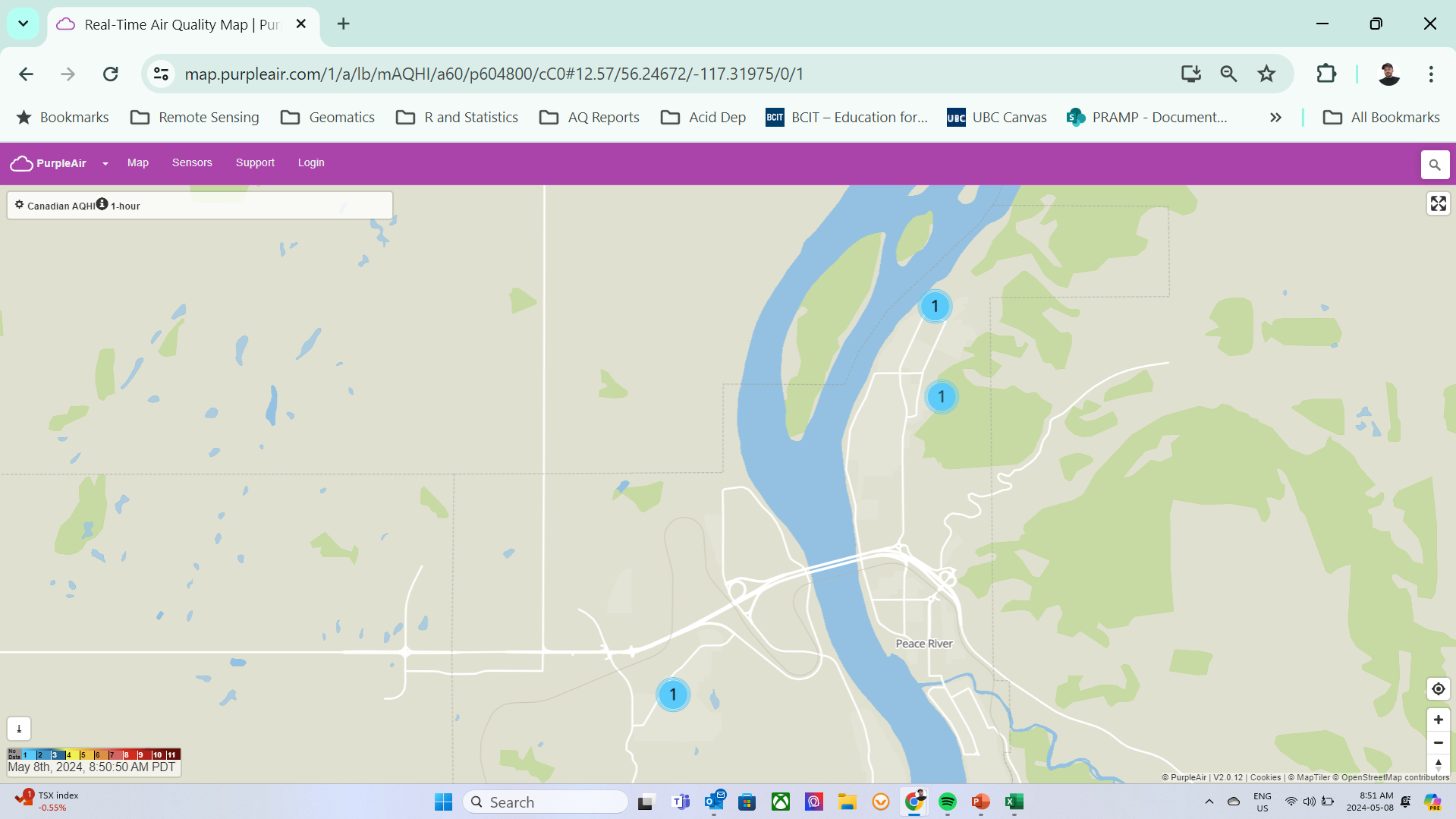 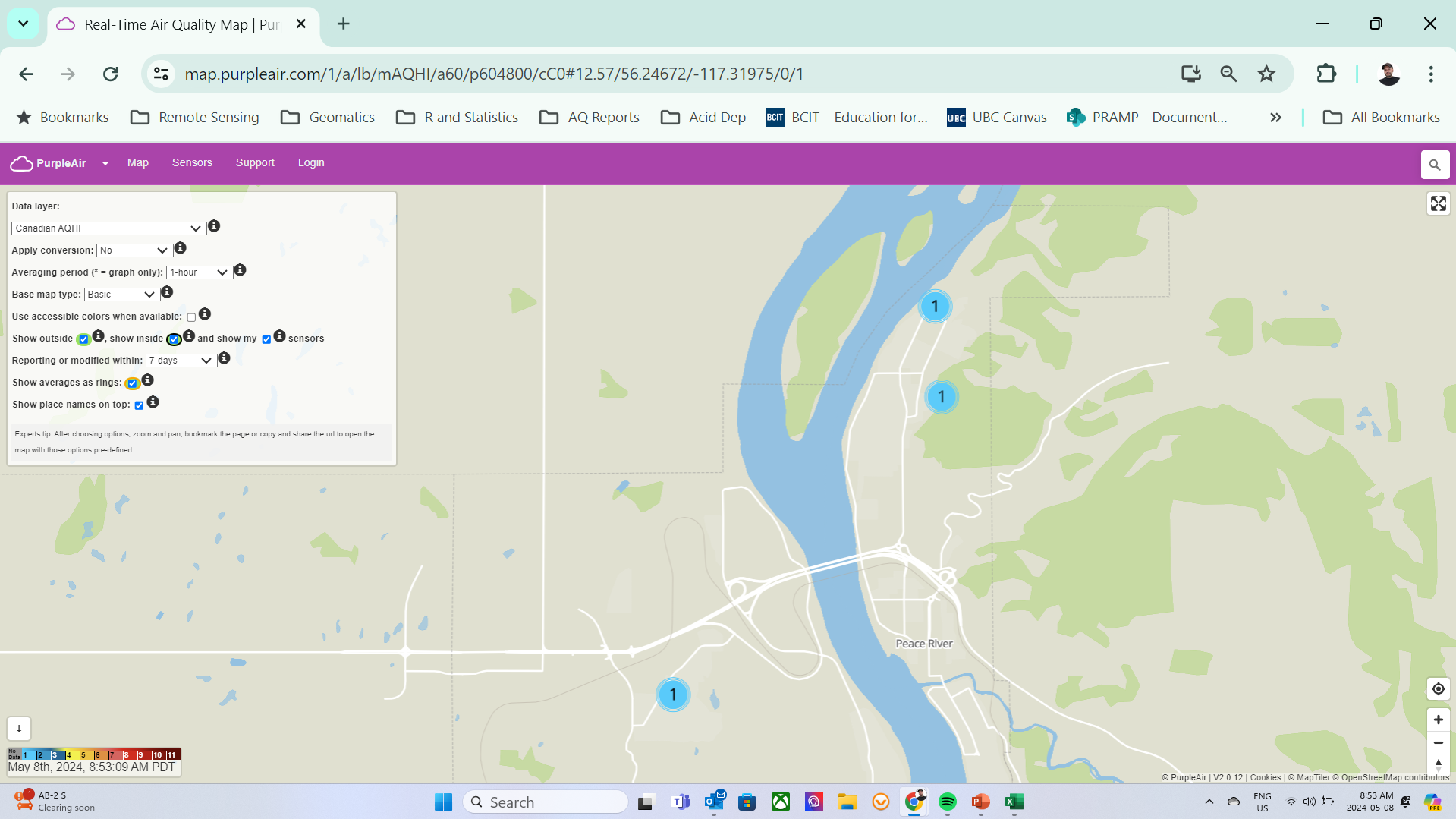 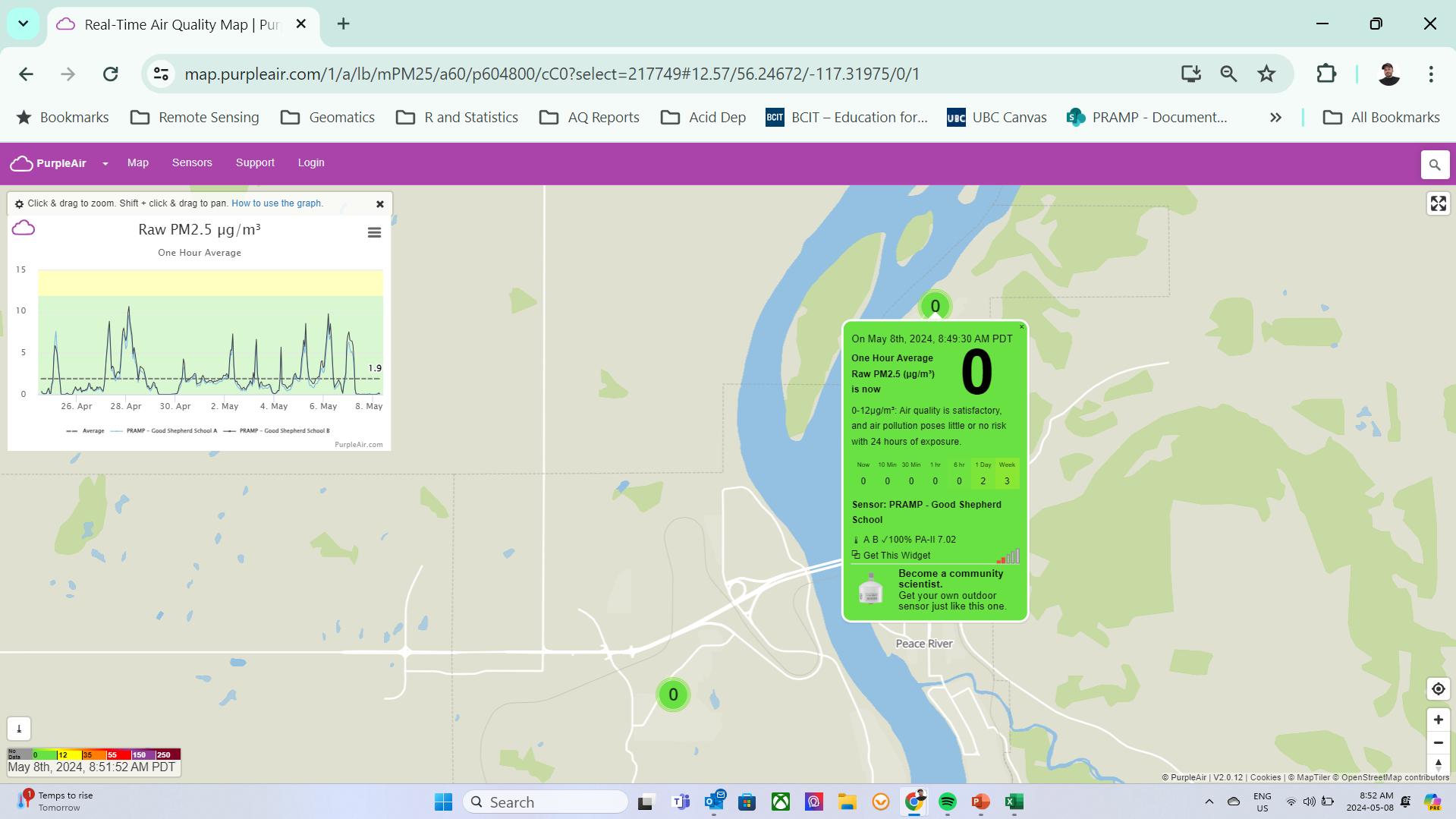 Looking Ahead – Purple Air
Developing new ‘static’ map showing location of all monitoring locations.
Potential integration of sensor-linked AQHI lanterns.
Looking into more schools, Indigenous communities, and population centres for host sites.
Evaluating indoor sensors.  Improve our collective understanding of:
The functionality of the sensors in indoor settings.
Potential correlations between data from indoor and outdoor sensors.
Baselines for typical levels of particulate matter in public indoor spaces.
Looking Ahead – Technical
QAP audit follow-up
Annual data review
TWG Meeting (early June)
Terms of Reference
Energy Audit Findings
CNRL Passives
Portable – AQHI Station relocation discussion